2025. évi üdülő hulladéknaptár – Gárdony IV.
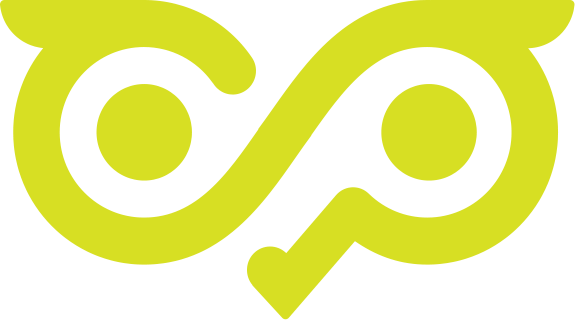 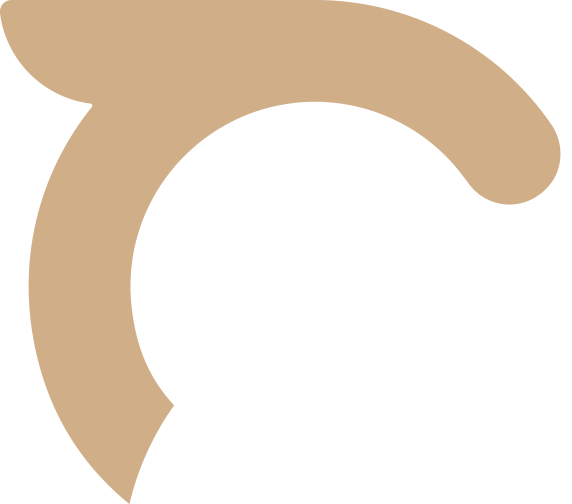 Házhoz menő szelektív hulladékgyűjtés:	Papír: hullámkarton összehajtogatva; kartondoboz (pl: élelmiszer, kozmetikum doboza, cipősdoboz); reklám- és egyéb újság, szórólap; 	csomagolópapír; nyomtatópapír; tojástartó; füzet; könyv 
	Műanyag: műanyag PET-palack; tejtermékek kiöblített poharai, tégelyei; kozmetikai szerek flakonjai, tubusai, tégelyei; tisztító- és mosószerek 	csomagolásai; fólia, habosított fólia; műanyag kupakok; élelmiszerek műanyag csomagolása; tejes és üdítős többrétegű italoskarton  
	Fém: fém italosdoboz; konzervdoboz; fémkupak


Zöldhulladék gyűjtés:	 Zöldhulladék gyűjtésbe tartozó anyagok: Az ingatlanoknál keletkező falevél, fűnyesedék, gyom zöldhulladék (biohulladék) szállítása megfelelő 	teherbírású, maximum 120 liter űrtartalmú egyszer használatos, ügyfél által biztosított műanyag zsákra történő érvényes matrica 	felragasztásával történik.  Ág, nyesedék, szőlővessző stb. maximum 50 cm átmérőjű, maximum 100 cm hosszú kötegekben, érvényes matrica 	rögzítése mellett kerül elszállításra..
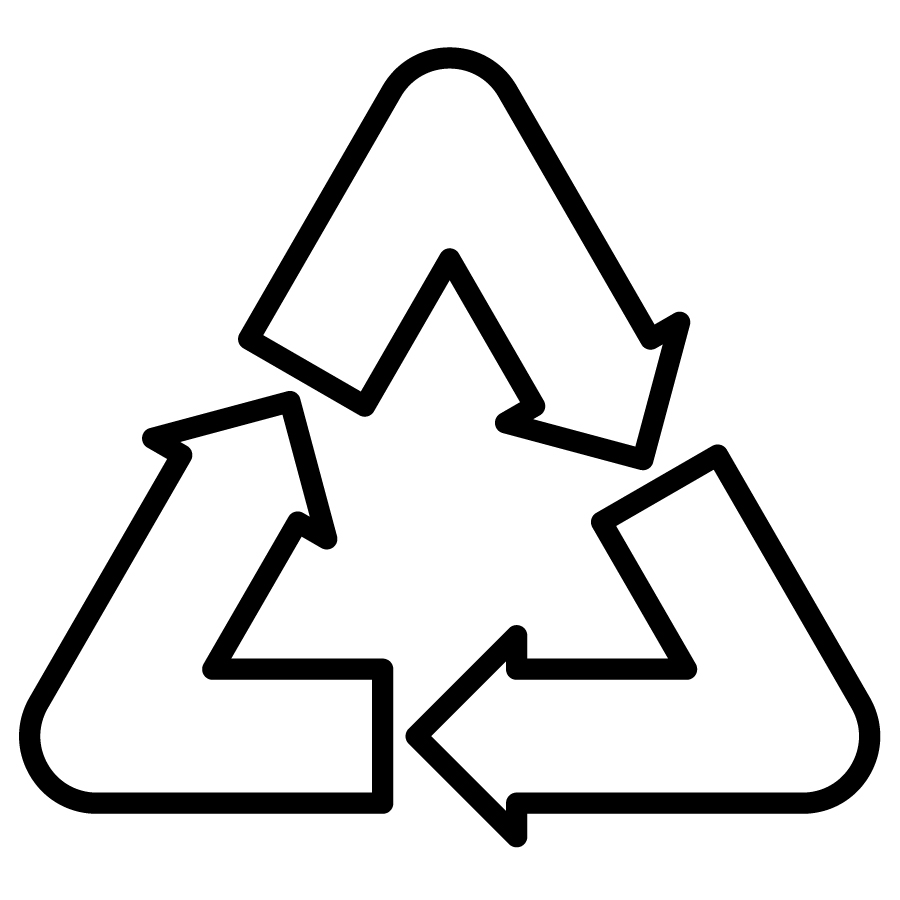 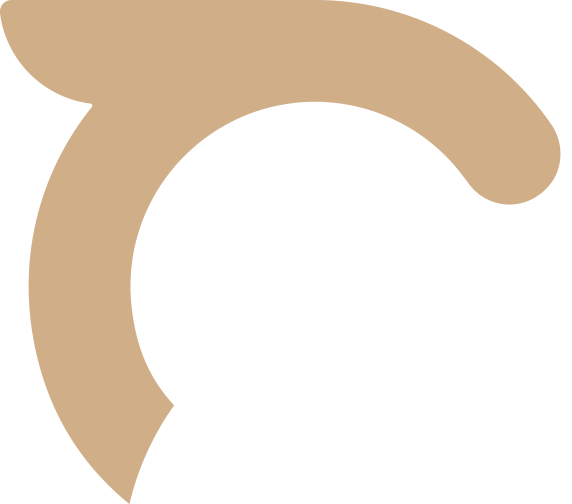 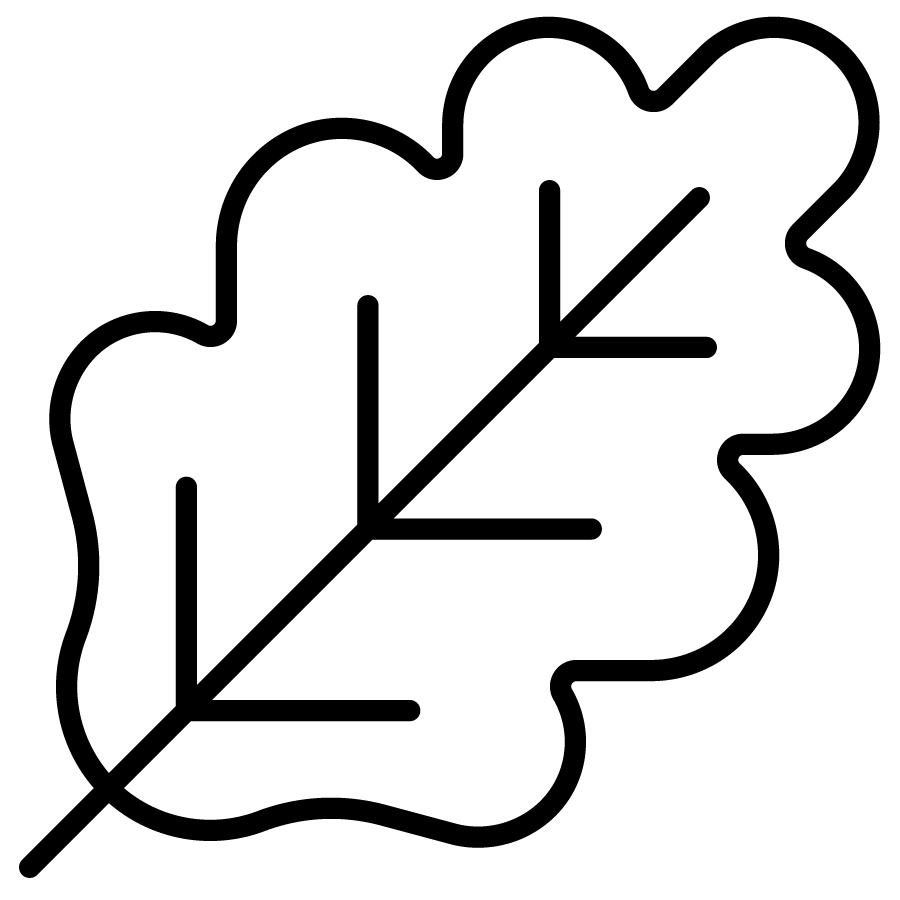 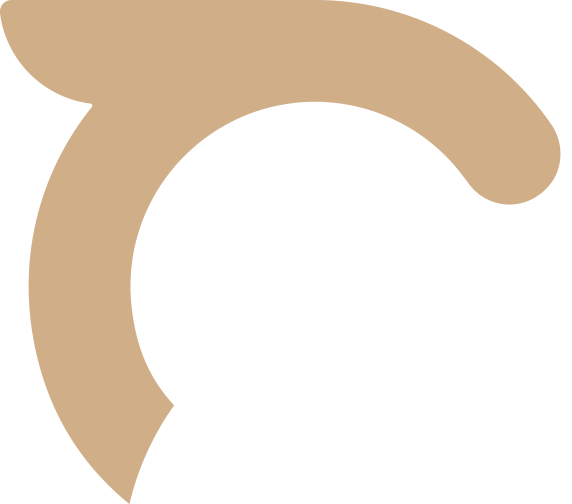 Lomtalanítás	Lomtalanítási igényét elsődlegesen honlapunkon, a www.vhg.hu/idopontfoglalas menüpont alatt tudja jelezni, vagy az info@vhg.hu címen, ill. 	telefonon.
Hulladékudvarok	A hulladékudvarokban ingyenesen elhelyezhető hulladékok típusáról, mennyiségéről, és a hulladékudvarok nyitva tartásáról a 	https://mohu.hu/hu/hulladekudvarok címen érhető el információ.
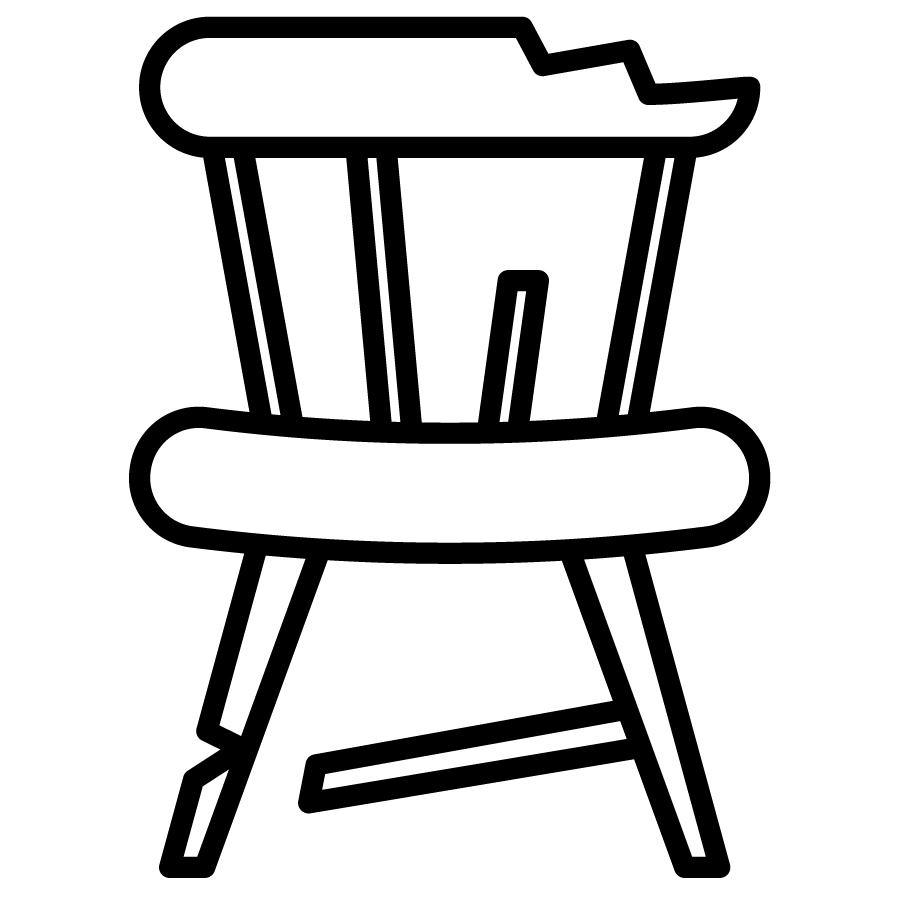 Kérjük, a hulladékokat a szállítás napján reggel 6 óráig az ingatlanok elé jól láthatóan, az útpadkától max. 40 cm-re szíveskedjenek kihelyezni úgy, hogy az se a gyalogos, se a jármű forgalmat ne akadályozza.
Vegyes hulladékgyűjtési nap: 	HÉTFŐ
Áthelyezéssel érintett nap: április 21. (Húsvét) helyett április 19. (szombat)
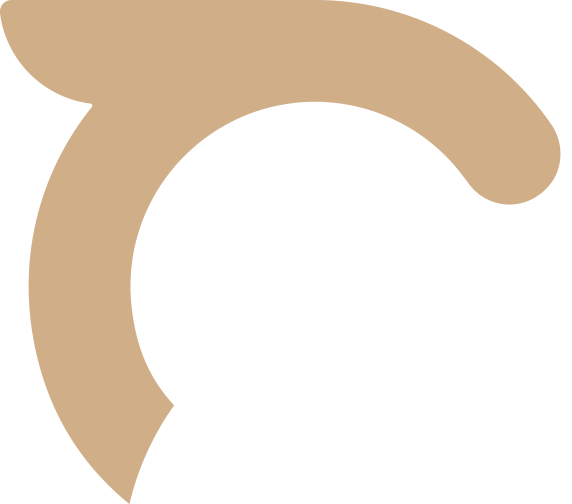 VHG Nonprofit Kft.	 	Telefon: +36-22-579-185
			Cím: 2484 Gárdony, Mester u. 2.		E-mail:  info@vhg.hu
			Honlap: www.vhg.hu 		Ügyfélfogadás: H: 8-12 SZ: 7-19 P: 8-12
Szolgáltató elérhetősége:
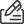 Részletes tájékoztató
Kommunális (vegyes) hulladék gyűjtése: üdülő ingatlanok esetében a szállítás egyszer használatos, legfeljebb 120 l űrtartalmú, ügyfél által biztosított zsákból történik a 04.01-09.30-ig tartó időszakban. A zsákban kizárólag kommunális (háztartási) hulladékot lehet elhelyezni. Nem tartalmazhat: szelektív hulladékot, zöldhulladékot, veszélyes hulladékot, építési, bontási törmeléket, stb. Amennyiben a hulladék mennyisége a térfogat és súlyhatárt meghaladja, a „Többlethulladék” pontban foglaltak szerint kell eljárni. Az alapszolgáltatásnál rendszeresen több háztartási hulladék képződése esetében az eredeti szolgáltatást szükséges módosítani.
Többlethulladék: a szerződésben rögzített szállítási mennyiségen felül keletkező eseti háztartási ill. zöldhulladék a szállítási szolgáltatás igénybevételére jogosító vásárolható eseti matrica felragasztásával történik, megfelelő teherbírású, maximum 120 liter űrtartalmú egyszer használatos, ügyfél által biztosított műanyag zsákban - a hulladékszállításra vonatkozó feltételek betartása mellett. A többletmatricák mindenkor aktuális értékesítő helyszínei honlapunkon megtalálhatóak. Az eseti matricákra -a visszaélések elkerülése érdekében- kérjük, írják rá a felhasználási hely címét!
Lomtalanítással kapcsolatos további részletes tudnivalók: évente egy alkalommal vehető igénybe a januártól májusig, majd szeptembertől az év végéig tartó időszakban - a kapacitás függvényében. Üdülő ingatlanoktól 1,5 m3 lomhulladék elszállítása térítésmentesen zajlik. A lomhulladék elszállítása házhoz menő jelleggel (NEM KONTÉNERBEN) történik. A lomtalanítás keretében kizárólag a háztartásban feleslegessé vált tárgyak: bútorok, szőnyegek, ruhaneműk, edények, gyermekjátékok, stb. szállíthatók el. Nem kerül elszállításra az építési-bontási hulladék, veszélyes hulladék, egyéb elkülöníthetően gyűjthető hulladék (zöld, szelektív, üveg hulladék), stb. A lomtalanításra való igénybejelentéssel kijelenti, hogy megismerte és elfogadja a honlapunkon is megtalálható részletes feltételeket! A lomokat az előre egyeztetett szállítási napon a gyűjtőautó által megközelíthető, az ingatlan előtti közterületre reggel 6 óráig kell kihelyezni oly módon, hogy az a gyalogos és gépjármű forgalmat ne akadályozza. Az ingatlan tulajdonosának, vagy meghatalmazottjának a helyszínen kell tartózkodnia, a kitett lomhulladékokért az ingatlan tulajdonosa felel az elszállítás időpontjáig. Lomtalanítás során az előre egyeztetett 1,5 m3-t meghaladó (térítésköteles) lomhulladék mennyiség a tulajdonos vagy meghatalmazottja jelenlétében/igazolásában kerül elszállításra.
Tulajdonosváltozás: az ingatlan korábbi tulajdonosa a tárgyévi hulladékszállításra feljogosító matricát, ill. az átvett szelektív hulladékgyűjtőt köteles az új tulajdonos részére átadni. Az ingatlantulajdonosok kötelezettsége, hogy amennyiben az ingatlan a közszolgáltatásba bevont területen található, a közszolgáltató felé azt (régi és az új tulajdonos is) 15 napon belül bejelentse.
Szüneteltetés: abban az esetben kérhető, ha teljes felelőssége tudatában nyilatkozik arra vonatkozóan, hogy a tulajdonában vagy használatában levő ingatlana legalább 60 napig folyamatosan használaton kívül áll, és oda bejelentkezve sem állandó, sem ideiglenes lakhatásra nincs senki, melyről önkormányzati igazolás szükséges. A hulladékszállításra jogosító matricá(ka)t, valamint az esetlegesen kiadott szelektív gyűjtőedényt a szüneteltetés bejelentésekor visszahozni szükséges. A hulladékgazdálkodási közszolgáltatási résztevékenység keretében végzett szolgáltatás igénybevétele egyhuzamban legalább 60 napra, de legfeljebb 1 év időtartamra, évközi kérelem esetén a tárgyév december 31. napjáig szüneteltethető. A szüneteltetés hosszabbítható a szüneteltetés leteltét megelőző legkésőbb 30 nappal történő bejelentéssel. Csak teljes hónapra kérhető, legkorábban a tárgyhónapot követő hónap első napjától. Az Ügyfél köteles az ingatlan használaton kívüliségét a szüneteltetési időszak lejártát követő 30 napon belül az ingatlanon elhelyezett víz vagy villamos energia közmű tekintetében kiadott, nulla fogyasztást mutató számla vagy az adott szolgáltató által kiállított, nulla fogyasztást igazoló más dokumentum benyújtásával igazolni a Közszolgáltató felé. Amennyiben az elszámoló számla nulla (0 kWh ill. 0 m3) fogyasztásnál többet jelez, a hulladékszállítási közszolgáltatási díj visszamenőlegesen kiszámlázásra kerül a szüneteltetési időszakra is! A Közszolgáltató az igényt csak a formanyomtatvány és az igazolások benyújtásával hagyhatja jóvá!
Teljeskörű tájékoztatás honlapunkon és ügyfélszolgálati irodáinkban elérhető!